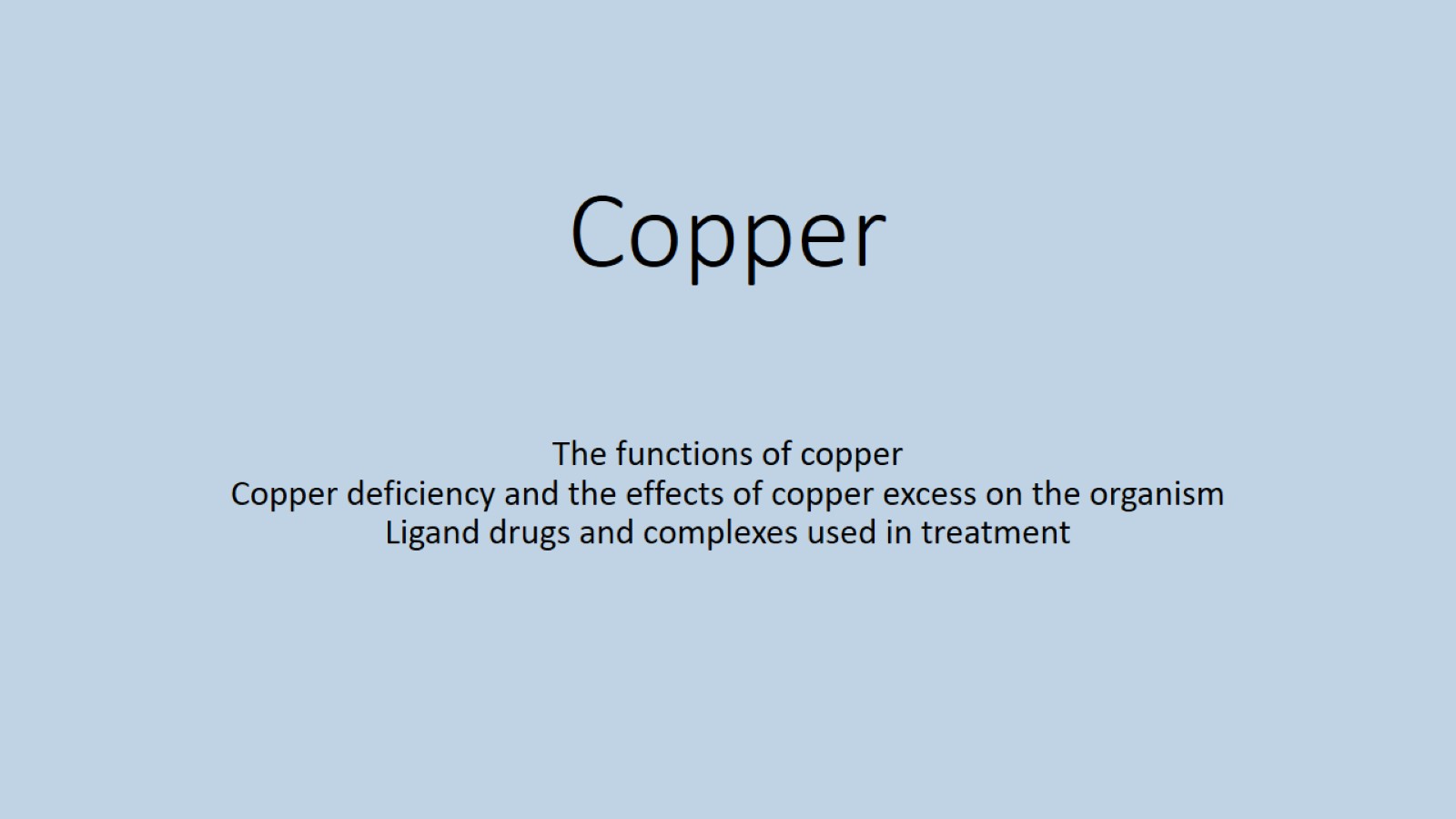 Copper
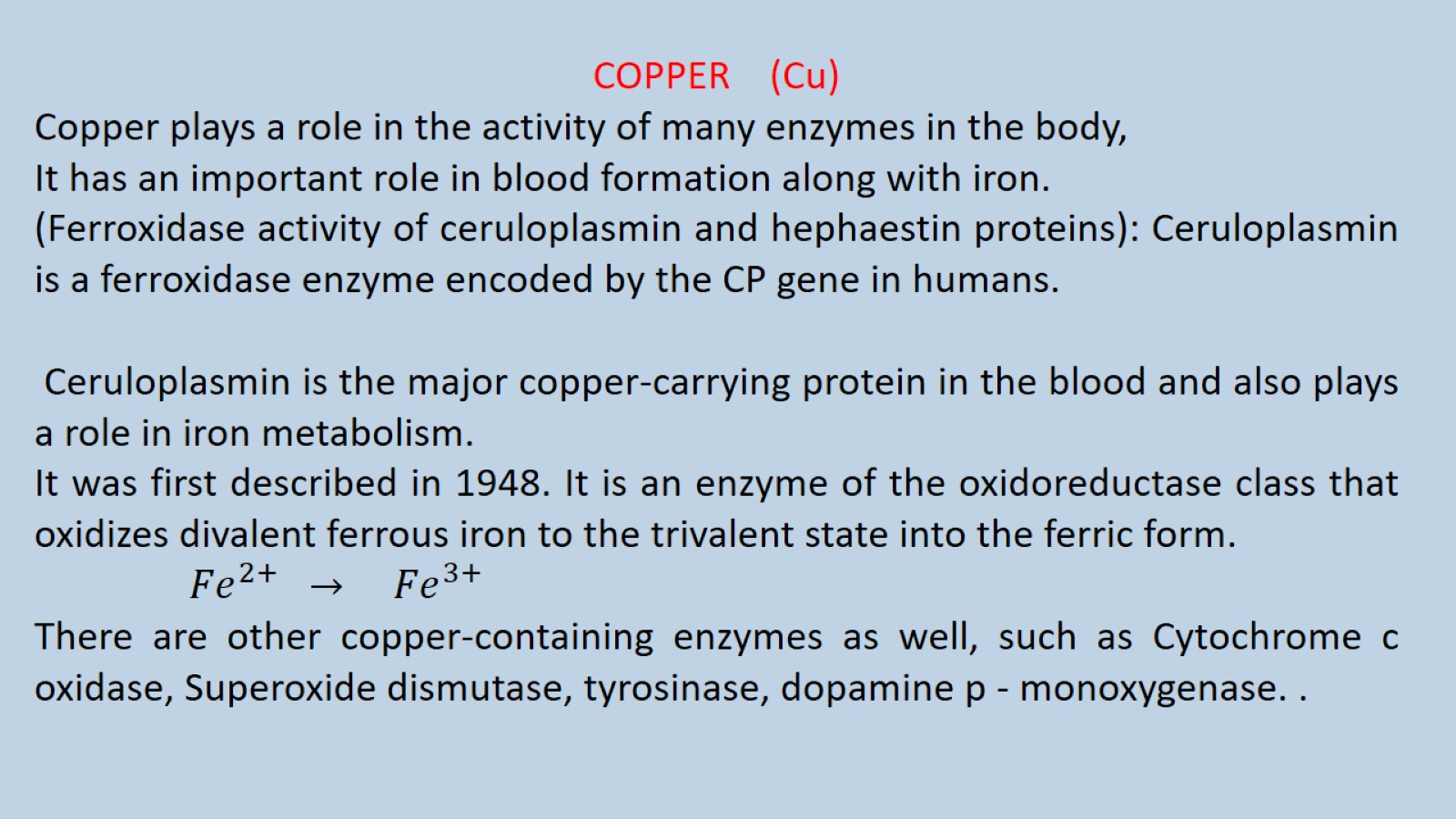 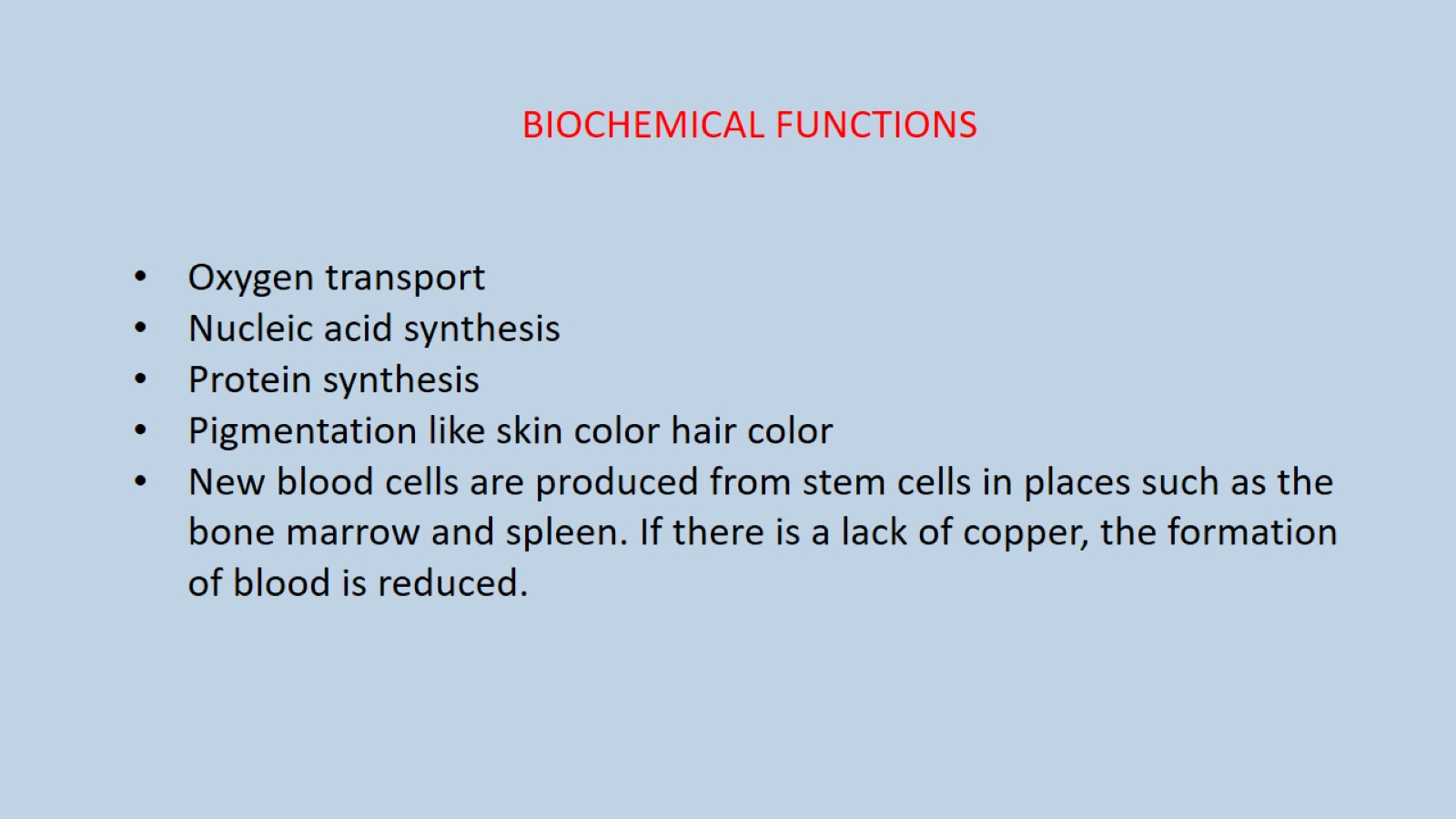 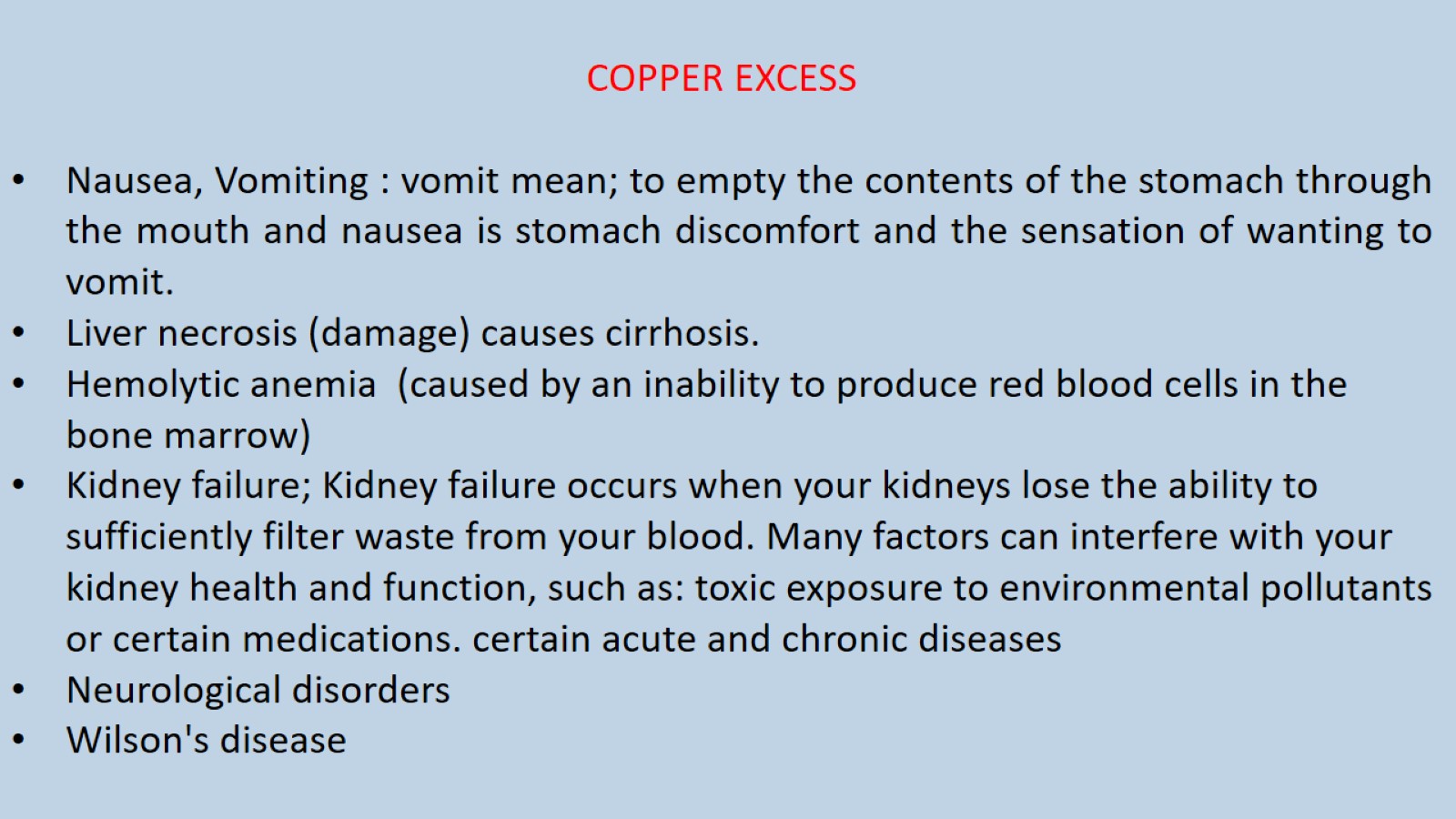 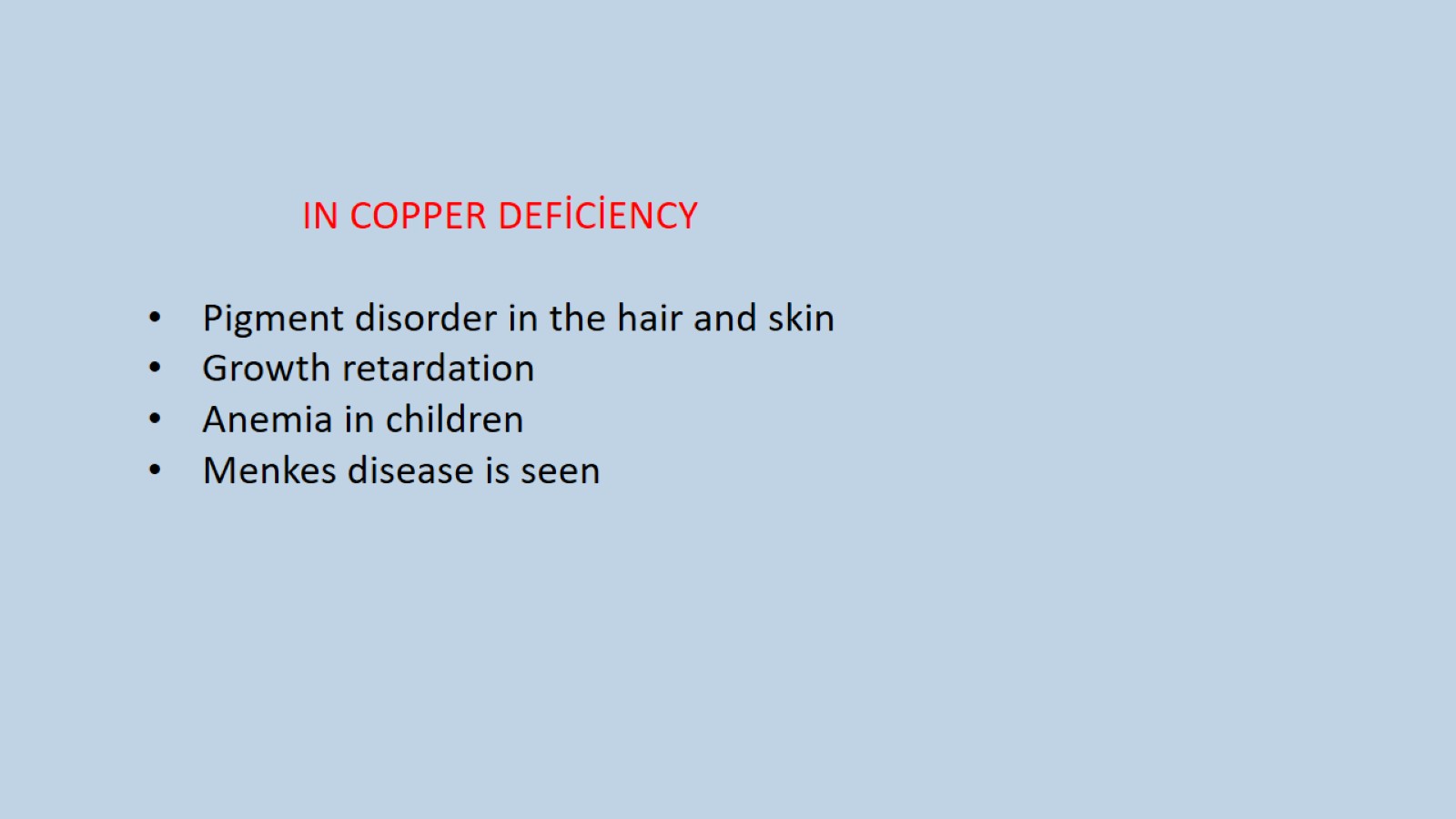 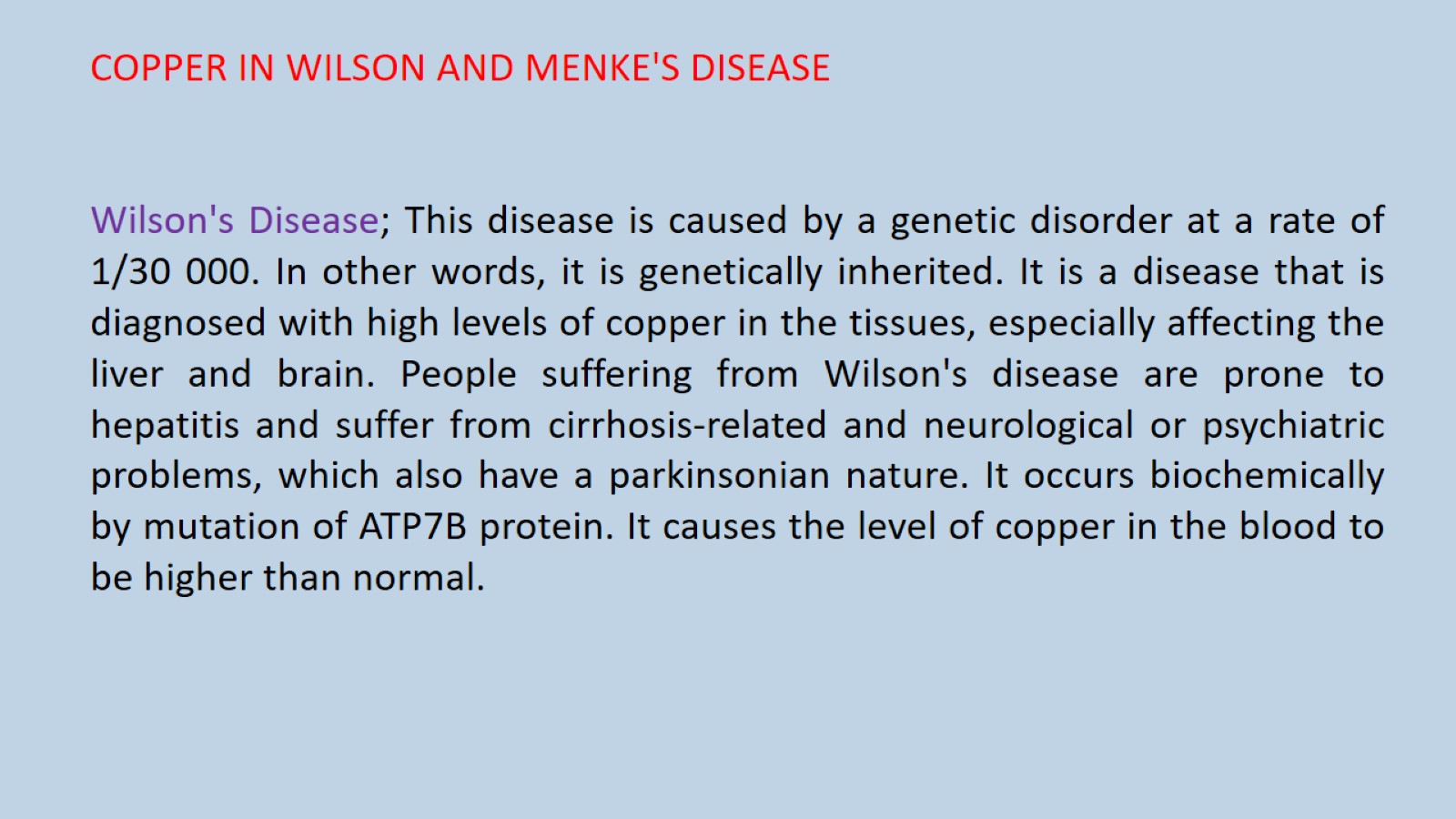 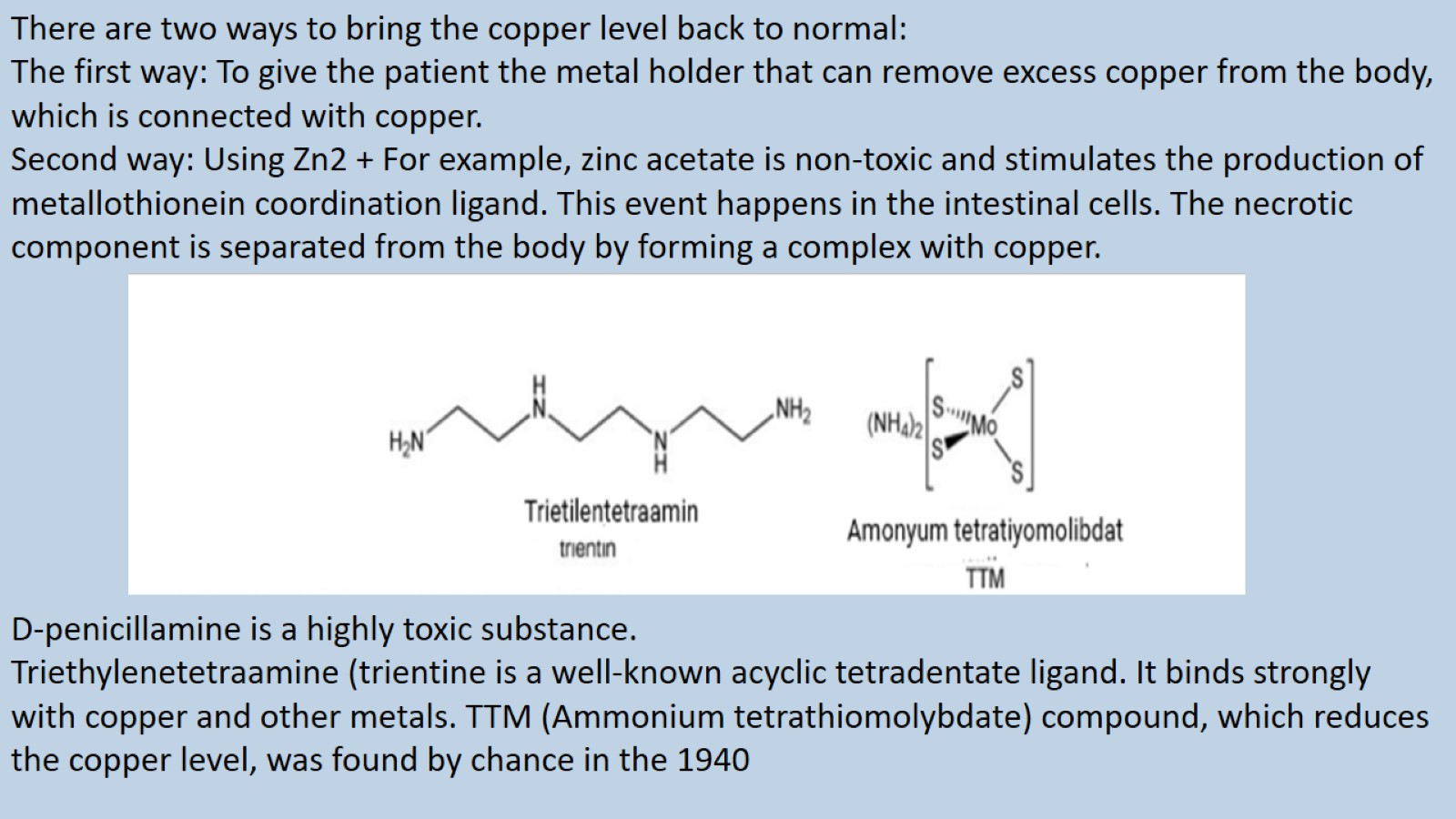 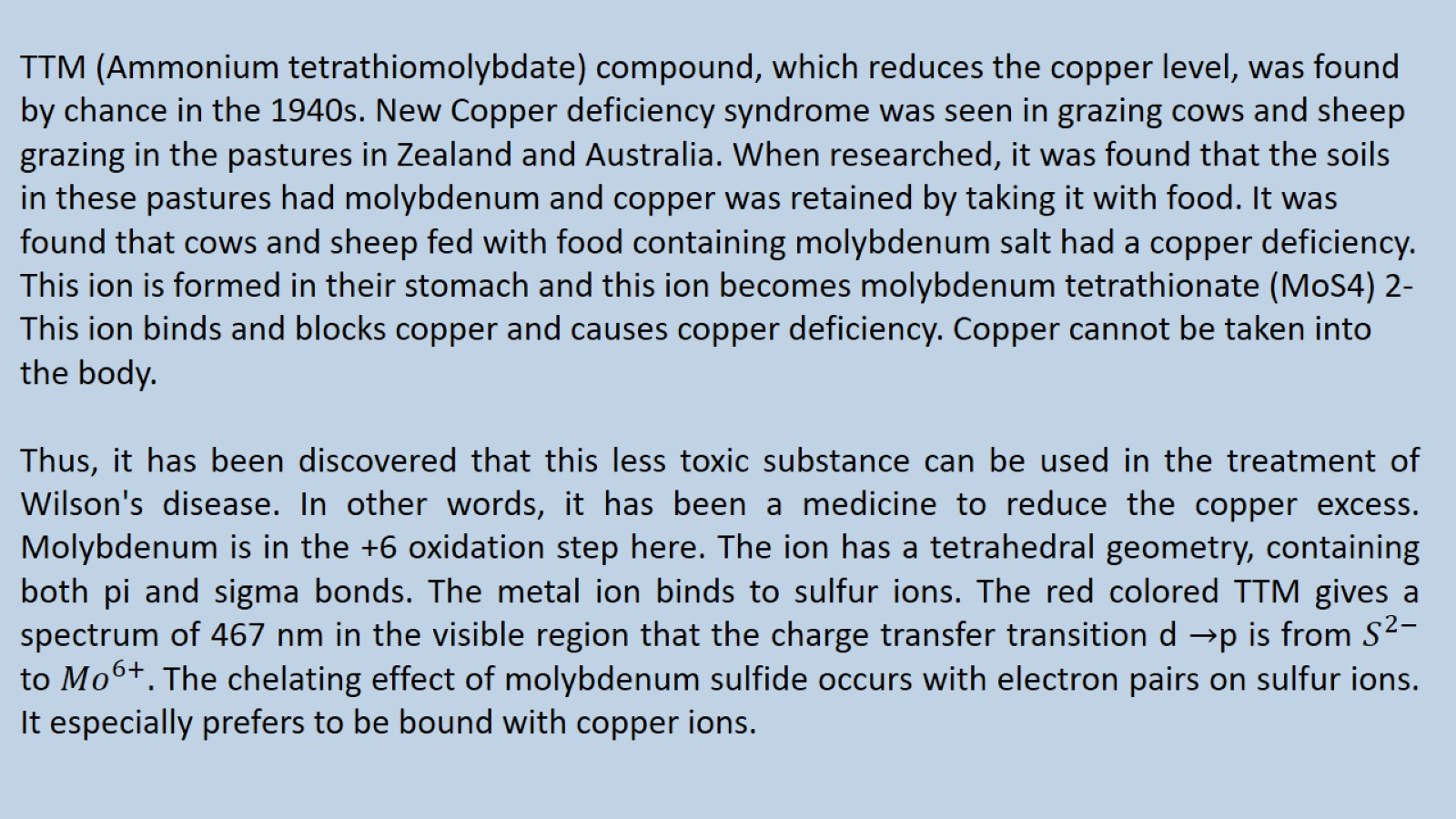 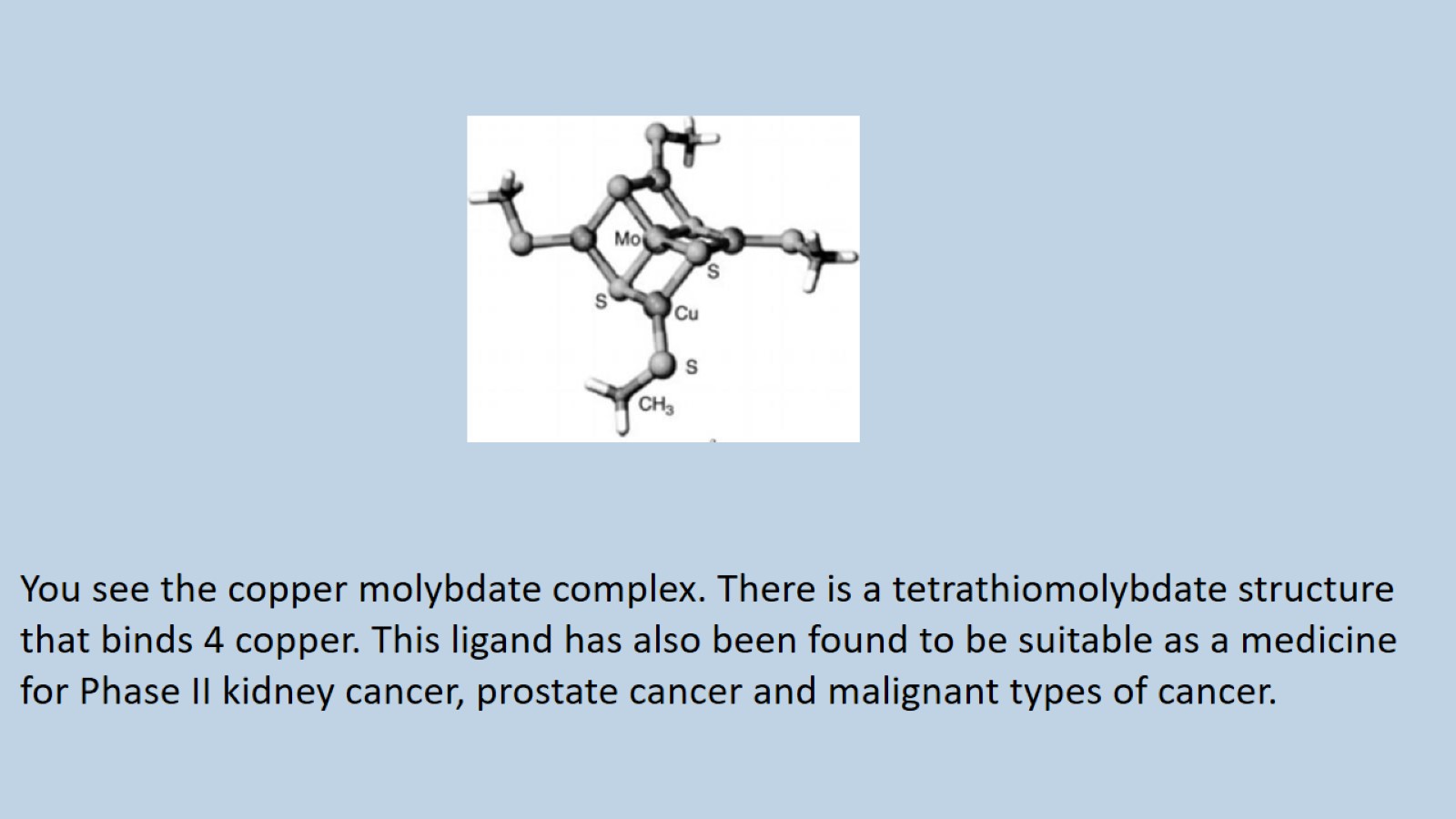 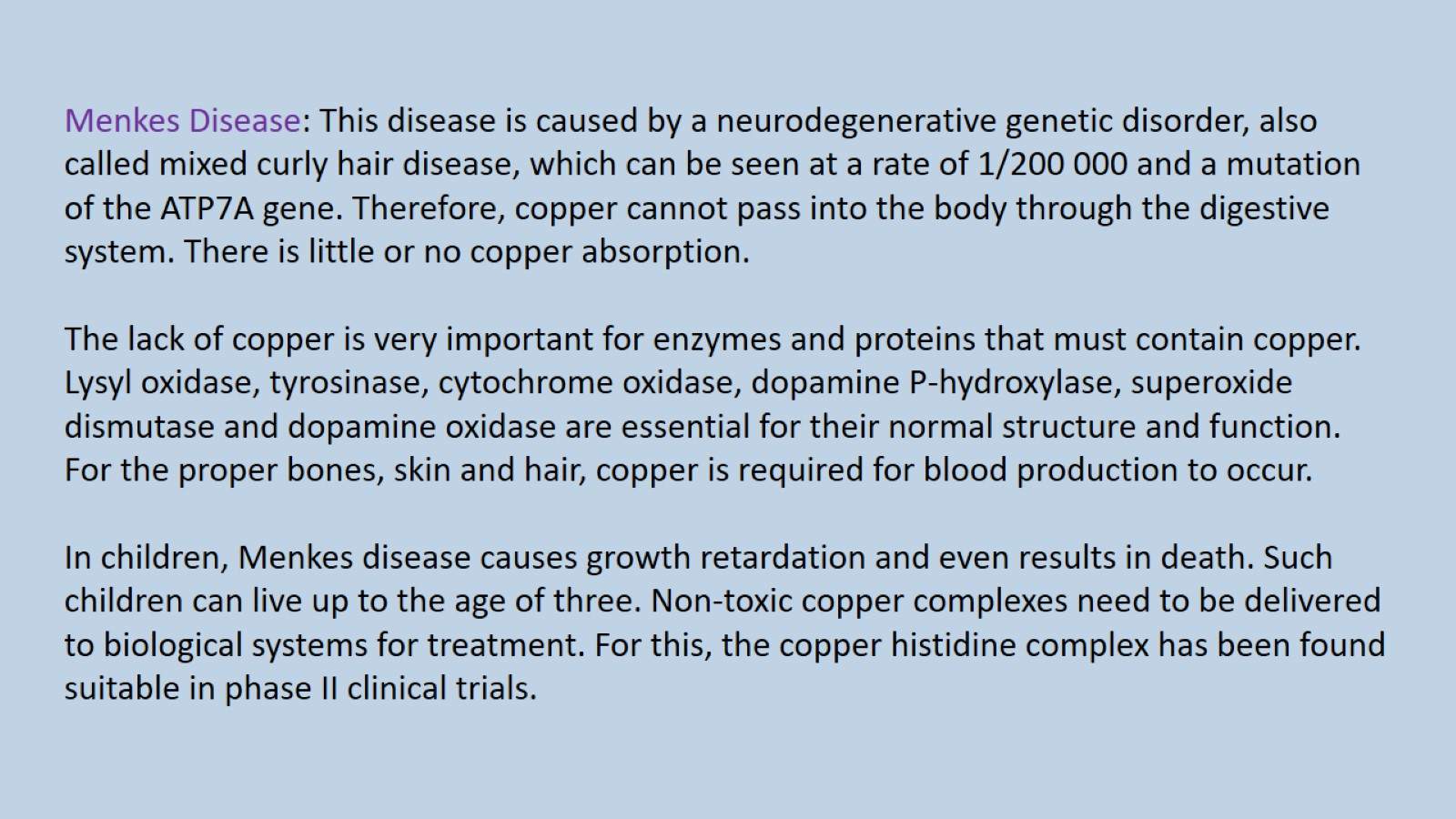 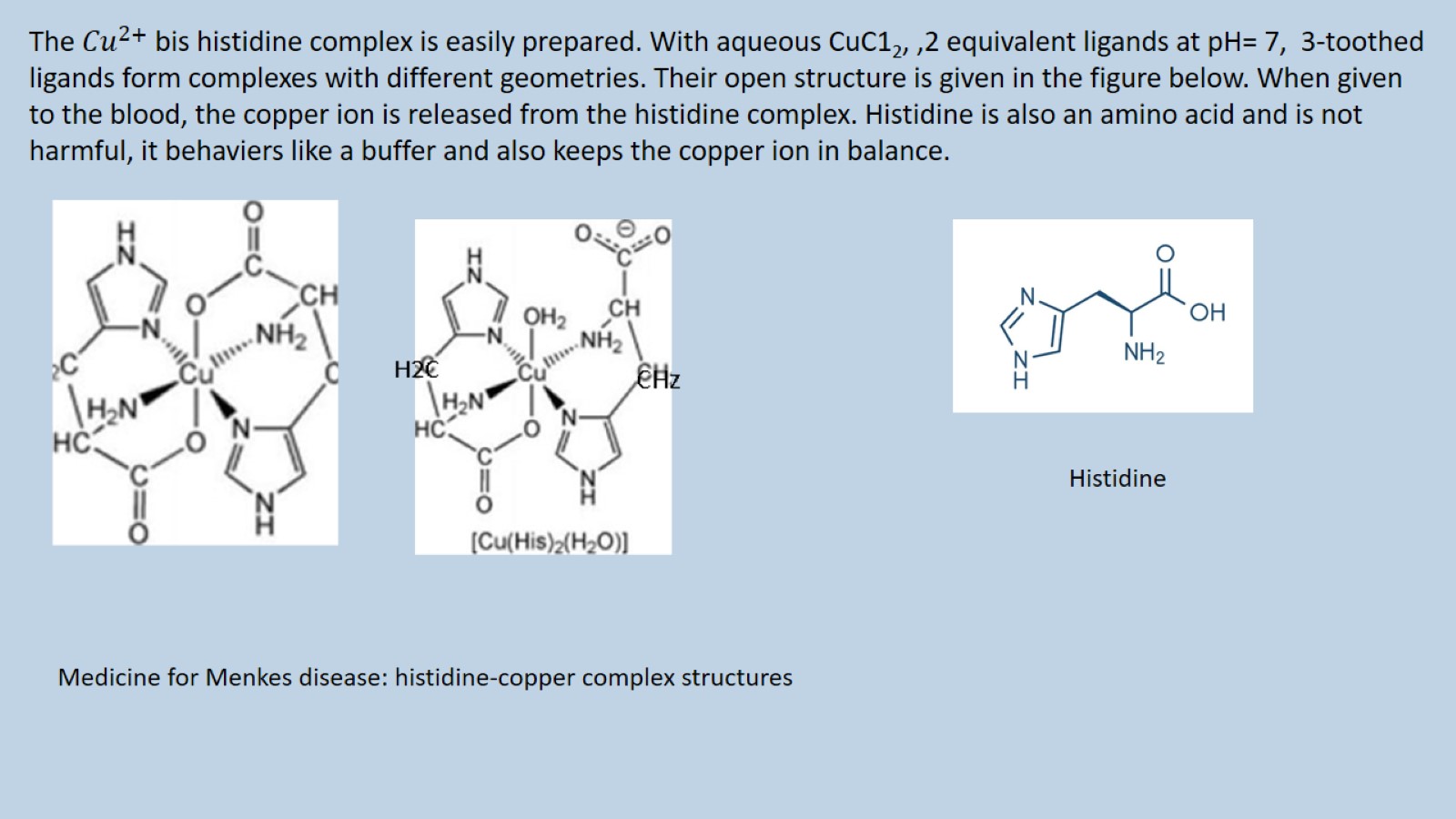 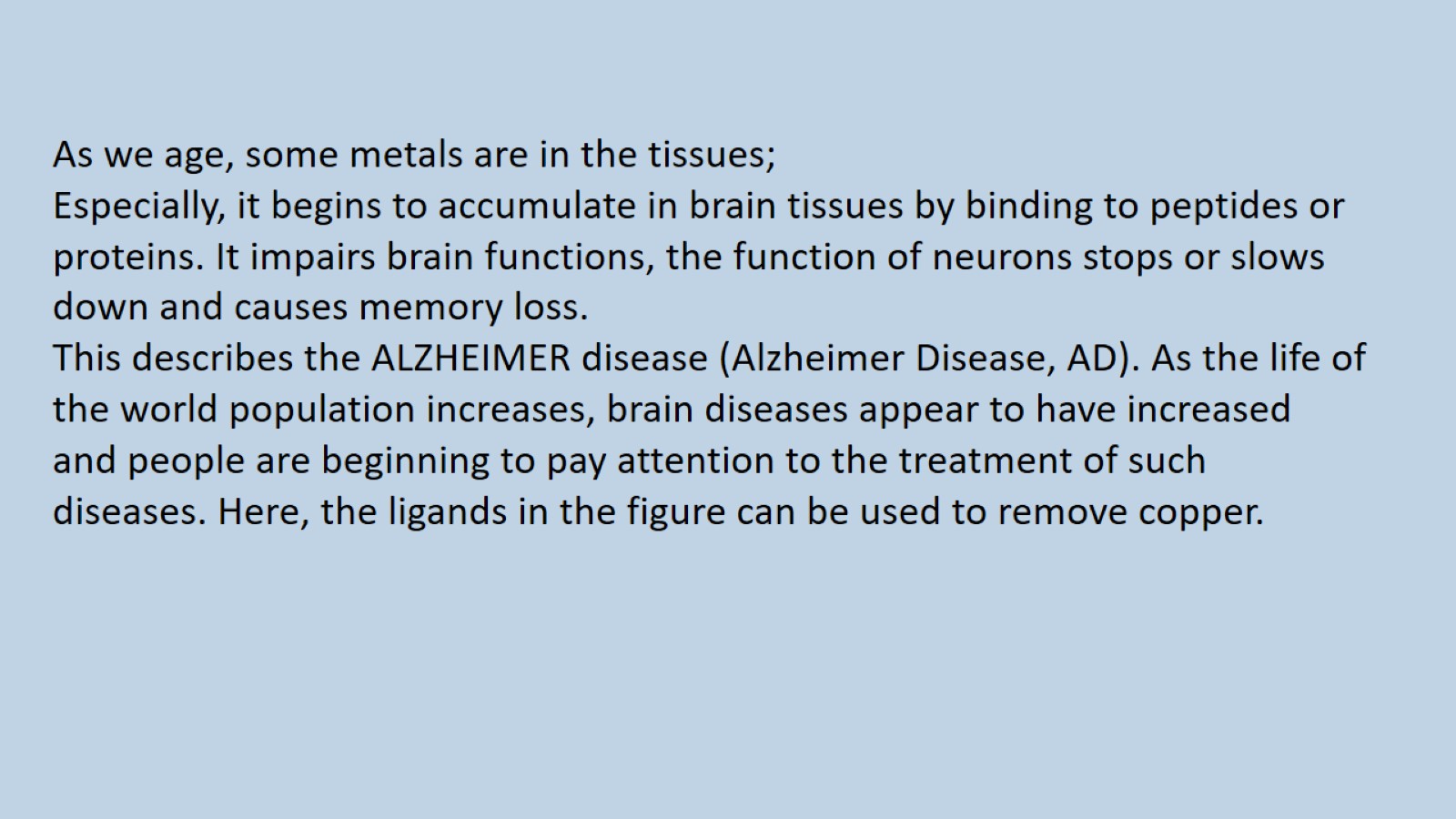 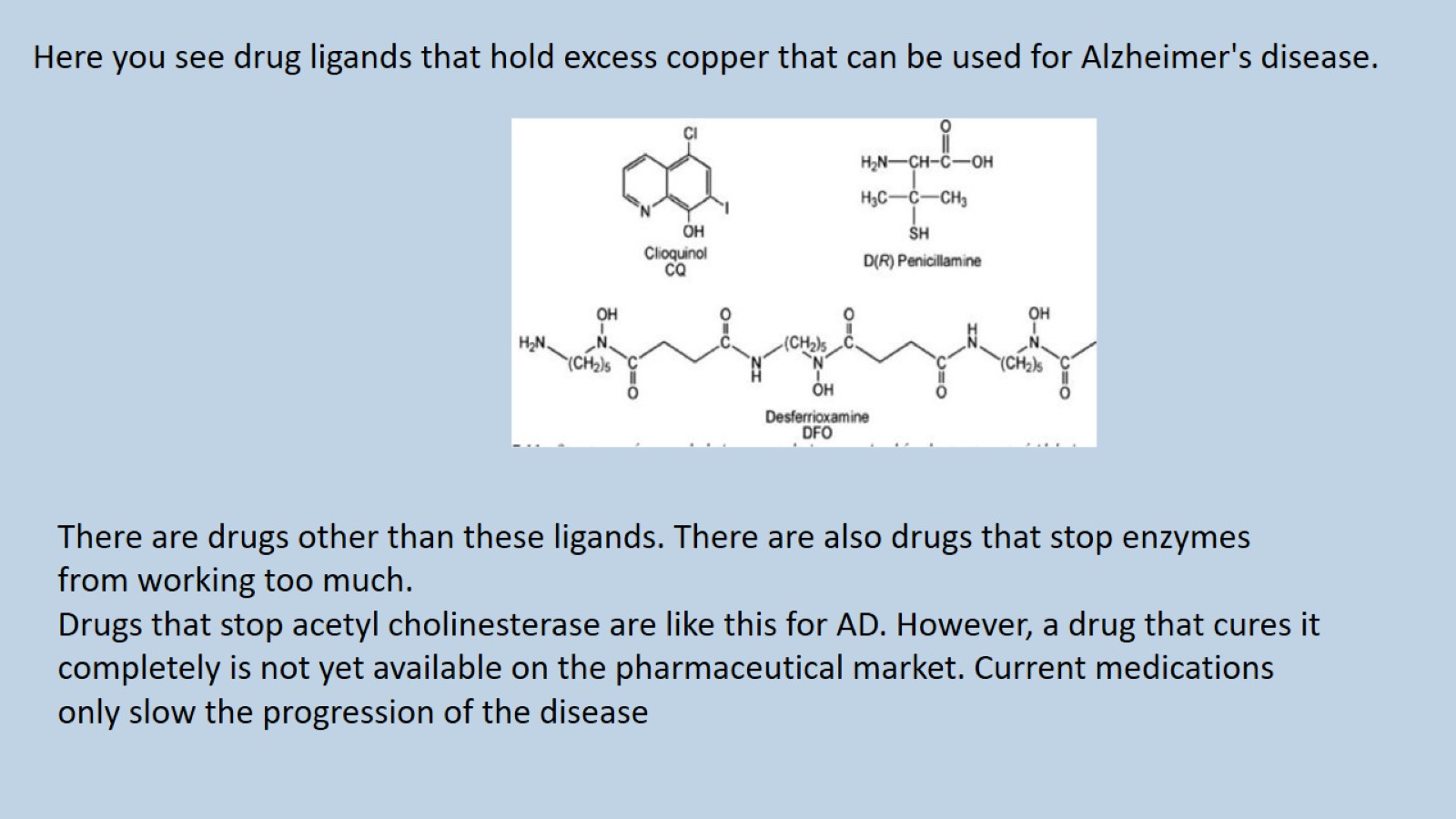